事业单位面试提前学
（第八讲）
主讲人：吕晓阳
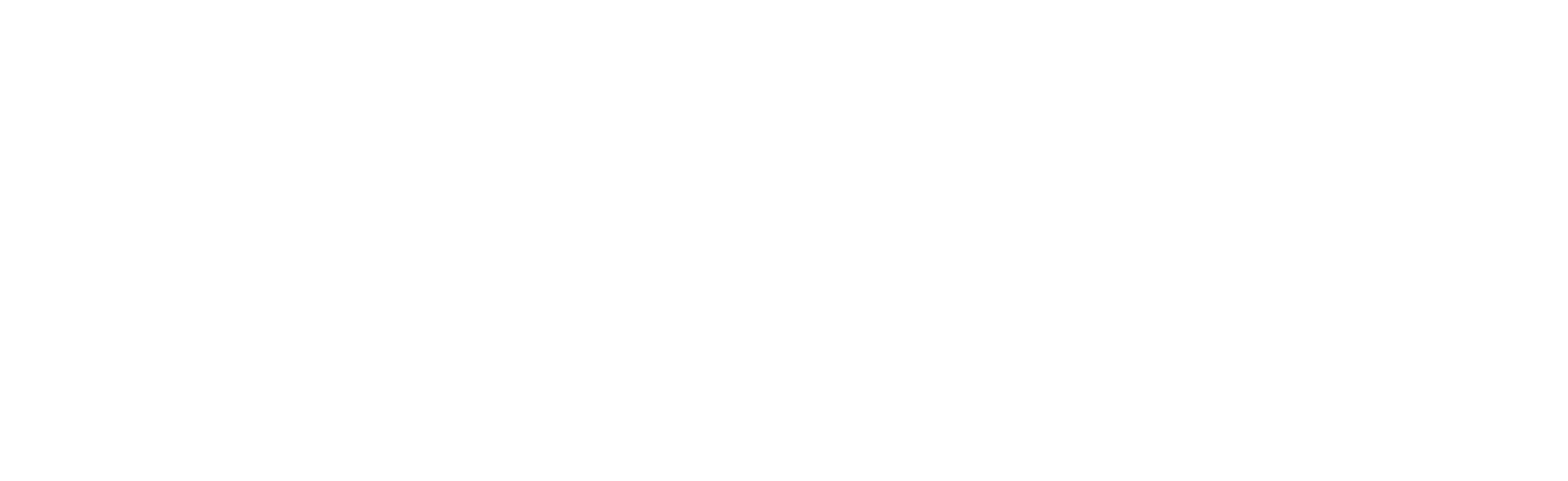 公考选成公  上岸更轻松
成公教育集团
个人简介
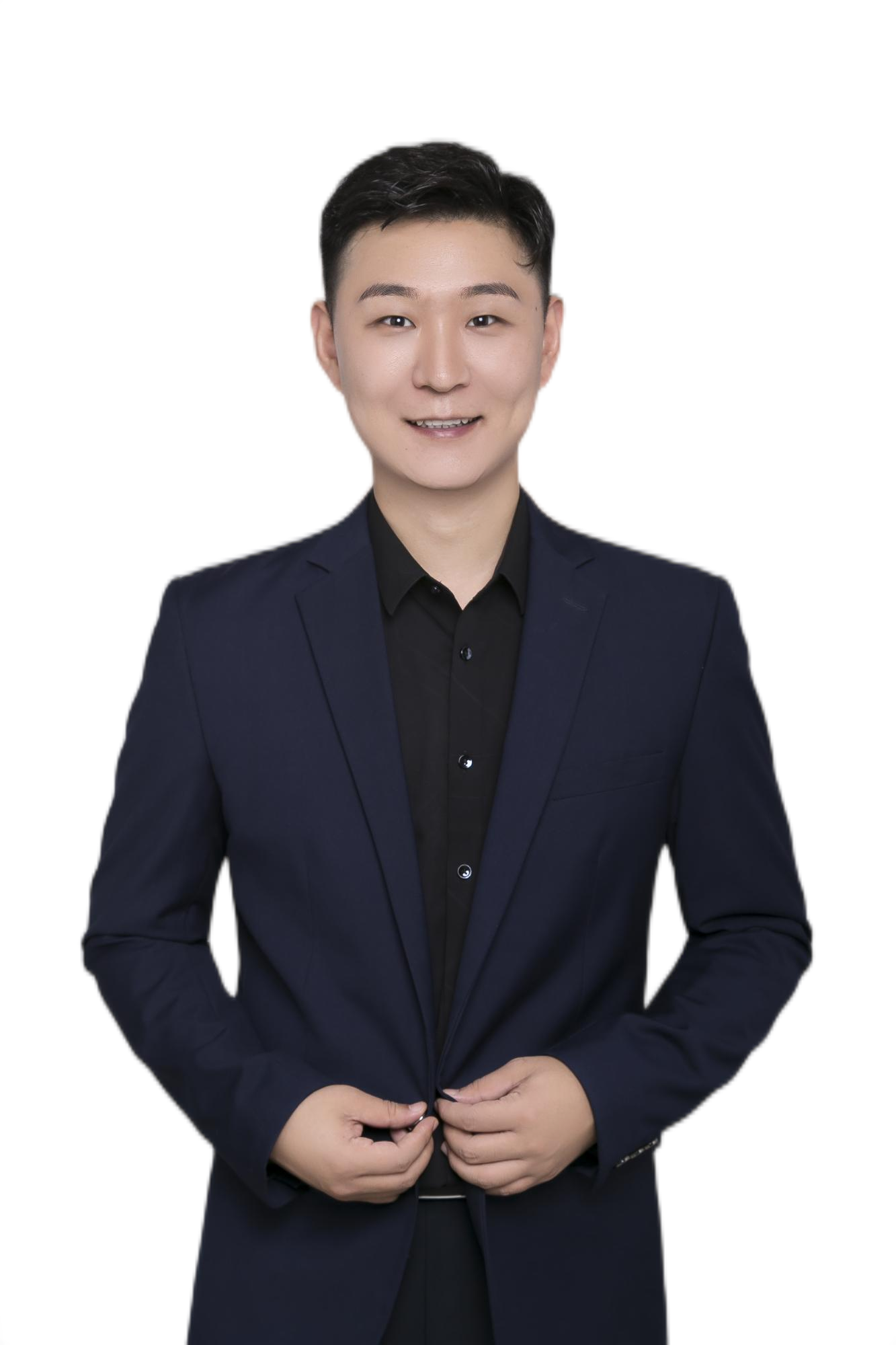 吕晓阳：
成公教育面试培训负责人·海归背景
十二生肖讲师团-追风
‘政府思维-机关文化答题法’创始人
被誉为“培训师的老师”“逆袭王”
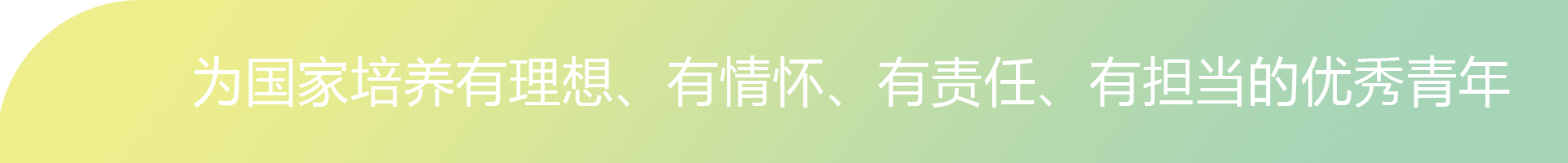 综合分析能力
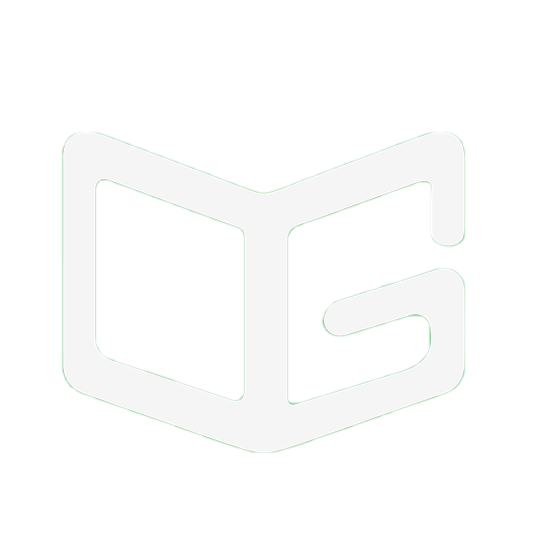 社会现象·辩证类
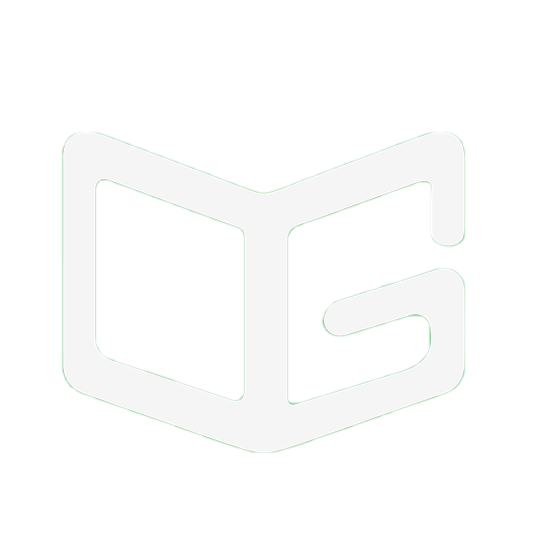 2022年阿拉善盟事业单位面试真题【2022年5月30日】
基本考情：10分钟2道题。
第二题：现在，互联网上有很多二手交易平台，对此，有人认为能够促进一些闲置物品的回收利用，将“破烂儿”变成了“香饽饽”。但也有人说会引发一些消费者纠纷、商品售后服务等问题。你怎么看？
2021年下半年呼和浩特本级面试真题【2022年6月20日】
基本考情：8分钟2道题。
第二题：现在有很多年轻人干主业的同时喜欢干副业，比如当翻译、网约车司机、外卖员等，但是很多人主业没做好，把副业干成了“负业”。对此现象谈谈你的看法。
辩证类问题
例题一：现在有代驾、代跑腿，还有代扫墓、代相亲和代吃代喝。你怎么看？
【成公独家】 
各位考官好！现在我来谈一下我对“代经济”的看法。
第一点，（破题表态）代经济是一种新兴的经济形式，是零工时代下灵活就业的新体现，具有重要的民生价值和作用。因此，我们一定要保障代经济的向好发展。
第二点，（积极意义）那为什么要保障其向好发展呢？
首先，（消费者）代经济中的代驾、代购、代跑腿，能够极大的便利人们的生活，提高消费体验，节省更多时间；
其次，（从业者）一方面，缓解就业压力。代经济的从业门槛低，可以便于诸如低学历劳动者等就业困难人群在严峻的就业形势下获得一份工作；另一方面，增加综合收入。代经济也让一些人群可以利用碎片化的时间增加收入；
最后，（全社会）促进社会发展。代经济这种新兴的经济形式，能够起到刺激消费，拉动内需，助力经济发展的作用，同时也能带动如美团，饿了么这类平台企业发展。
第三点，（问题危害） 但是代经济也因发展的无序滋生出了很多问题，存在着诸多违德、违规甚至违法的现象。比如：
代相亲、代吵架等严重违背了公序良俗；
部分高校存在的代写论文的现象，极大地破坏了公平竞争的诚信原则；
非法代购、出售假冒伪劣产品，严重侵犯了消费者权益。更有甚者，出现了代孕现象，不仅触碰法律红线，而且践踏道德底线。
第四点，（解决对策）如果要规范代经济的发展，要从以下几个字展开思考：
1.第一个字：法。要加快立法进程，填补法律空白，因为良法是善治之前提。要用法律明确从业者的行为边界，立起一把戒尺，划出一条红线。
2.第二个字：罚。加大惩罚力度，面对违法违规的问题要重拳出击，发现一起，惩处一起。让违法违规者付出更大的违法成本。
3.第三个字：管。要创新监督管理方式，形成政府管平台，平台管商家服务的垂直管理体系。同时，完善消费者投诉机制。全民参与，倒逼行业规范发展。
4.第四个字：意。政府和行业内部要积极培养从业者法律意识、安全意识、务意识和契约精神的活动。如：官媒要通过‘三微一端’宣传消费者维权意识等。
（总结提升）总而言之，代经济是新兴的经济业态，正因其方兴未艾，也必然会乱象丛生，这就需要我们通过多方合力，下足“绣花功夫”，用精心研究、耐心治理、细心指导让代经济发展的更好。考生回答完毕！
辩证类问题
例题二：继“代吃代喝”服务后，日前一张有关“专业代吵服务”的聊天截图在各社交平台广为流传，截图中卖家声称“专业帮人吵架，普通话100元一次，上海话、湖南话加50元，广东话、福建话加80元，湖北、河南、安徽不接单，吵不赢”，引发舆论热议。对此，谈谈你的理解。
问题一：此题是否为辩证类社会现象？
问题二：此题答案能够与例题一通用？
  审题！！！
辩证类问题
例题三：现在有一种新的经济模式出现在大众面前，即“后备箱集市”。后备箱集市摊主多为 90 后和 00 后的年轻人，各式零食、玩具、书本、手工艺品摆放在汽车后备箱里。对此，请谈谈你的理解。
【成公独家】 
各位考官好！现在我来谈一下我对“后备箱经济”的看法。
（破题表态）“好看的小车千篇一律，有趣的后备箱万里挑一。”在我看来，后备箱集市这样的新型经济模式受到了九零后和零零后的喜爱，一方面折射出来当前年轻人追求新鲜、追求快乐的一种生活模式。另一方面也体现出来我们在不断地创新就业的发展模式。
第一点，（积极意义）后备箱集市的产生符合当下经济的形式，确实是一种进步之举。
其一，增加个人收益。“一个小车就是一家生计。”从业者可以增加自身收入。
其二，拉动经济发展。“人间烟火气，最抚凡人心。”刺激消费，恢复元气。
其三，缓解就业压力。“贩夫走卒，引车卖浆者，自古有之。”环节就业困难人群就业难。
其四，提升幸福指数。让群众看到信心，提升居民幸福感。
最后，提升政府形象。地方政策的扶持，提升政府形象，提升当地形象。
第二点，（问题危害）那后备箱经济的背后存在哪些问题呢？
其一，售卖的产品质量难以保证，个别商家为了追求利益，找低价货源进货，容易出现一些“三无”产品。
其二，消费者维权问题难以保障，由于摊位流动性太强，很多消费者反映在购买到质量有问题的产品以后，难以找到商家讨要说法。
其三，由于缺乏市场监督管理局和税务部门的监管有许多商品出现了乱定价的现象。
其四，个别区域存在占道经营的情况。
第三点，（解决对策）盘活“后备箱经济”，如何避免“一管就死，一放就乱”呢？
首先，应做到因城施策、因地制宜。不宜“一窝蜂”地复制粘贴，应探索出适合本地的路径。其次，就盘活“后备箱经济”而言，不等于让城市回到脏乱差的老路上，而是要通过精细化、规范化城市治理，借助大数据等科技手段，让一“摊”烟火气更为有序。再次，针对围绕“后备箱经济”经营产生的问题，应当注意规划专门用于“后备箱经济”经营的场所、增强环卫力量投入、建立网络申报简易程序、加强食品卫生二维码追溯制度等。最后，政府部门应做好“放管服”，将有形之手的力量用在刀刃上。加强监管力度，清除摆在“后备箱经济”发展面前的绊脚石。
辩证类问题
例题四：作为网络媒体中的一股新势力，网络直播近年来呈现出爆发式的增长态势，但网络直播带来价值的同时，存在低俗内容、语言暴力等失范行为。对此，你怎么看？
【成公独家】 
各位考官好！现在我来谈一下我对“网络直播”的看法。
（破题表态）在我看来，“网络直播是一把双刃剑。”
第一点，（积极意义）网络直播，好处多。
其一，为生活带来便利。打开手机，动动手指，我们就会发现各种各样的直播间。有直播带货的，可以满足我们的购物需求；有健身跳操的，可以让我们强壮体魄；有才艺表演的，可以给我们带来欢乐。不同的直播间在我们的生活中发挥着不同的作用，也不断丰富着我们的生活体验。
其二，能创造就业岗位。随着网络直播的兴起与发展，主播这一职业应运而生，同时一个直播间还包含着众多其他工种。在就业环境严峻的当下，网络直播帮助不少人解决了就业问题，也成为当下灵活就业的热门选择。
第一点，（积极意义）网络直播，好处多。
其三，可拉动经济增长。直播带货改变了之前以需求为导向的网购模式，转变为以供给为导向。在促进消费上发挥着重要作用，也成为拉动经济增长的重要引擎。同时像东方甄选这样主打助农的直播间，能有效解决农产品滞销的问题，也成为乡村振兴的有力抓手。
第二点，（问题危害）网络直播，需谨慎。在看到网络直播创造价值的同时，我们也要警惕网络直播中存在的乱象和问题。
其一，低俗内容。部分主播通过直播低俗内容吸引眼球，索要打赏。这一类低俗内容会错误引导大众尤其是未成年的价值观、审美观。
其二，网络暴力。不少直播间也成了网络暴力频发的空间，羞辱谩骂层出不穷。给被网暴者精神心理带来巨大创伤的同时，也不断破坏互联网生态，让整个网络空间变得乌烟瘴气。
第二点，（问题危害）网络直播，需谨慎。
其三，带货乱象。直播带货经常会出现产品以次充好、维权投诉难的问题。不但让消费者钱财受损，而且还加速消耗大家对这个行业的信任，长此以往也不利于行业发展。此外，随着直播行业的火爆，主播也逐渐和高收入画上等号。而不少主播频频被爆出偷漏税，动辄上百万、上千万、上亿，金额令人咋舌。这一系列问题都给我们的政府治理带来新挑战，在警惕的同时也需尽快解决。
第三点，（解决对策）网络直播，要规范。直播乱象背后所反映出来的是行业缺少制度规范、监管缺失、部分主播专业技能缺失、三观错位等问题。为了更好地行业进行规范，我有以下几点建议。
其一，在制度上下功夫。面对新兴行业，需要政府在顶层设计上进行规范。可以通过完善相应的法律法规，为解决直播问题提供法律依据。同时对于暴露出来的问题，要加大执法力度，不断提升违法成本，形成行业自律。
其二，在监管上出真招。要形成政府监管平台，平台监管主播的垂直监管体系。也可以通过设置一键举报等功能，发挥网友的监督主体作用。
第三点，（解决对策）网络直播，要规范。
其三，在引导上多宣传。平台在创造收益的同时也要多一些社会责任。可以对那些正能量、有真本事的优质主播多增加曝光量，媒体也可以对其多加宣传。共同引导网友形成健康的审美情趣，也避免行业出现劣币驱逐良币的局面。
其四，在培训上用真心。当下网络直播正处风口，也是不少人的就业选择。如果想让行业从“一时火”变成“一直火”，就需要源源不断为行业输送优质人才。国家可以通过大力发展职业教育，为相关从业者提供技能培训。正所谓“工欲善其事，必先利其器。”在培训上进行投入，既能帮助从业者收获一技之长，在行业里站稳脚跟，也能帮助整个行业完善人才队伍，永葆活力。
拿高分的共同点
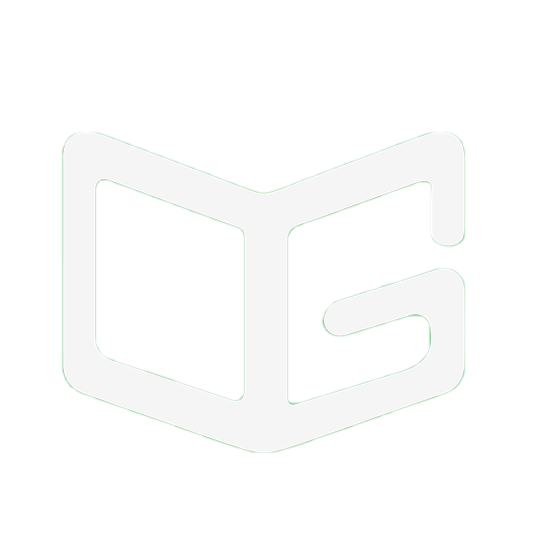 考生必须做到：
思想上：             内容上：
1、辩证思维；        1、审清题目；不可偏题；
2、政府思维；        2、内容全面；不失偏颇。